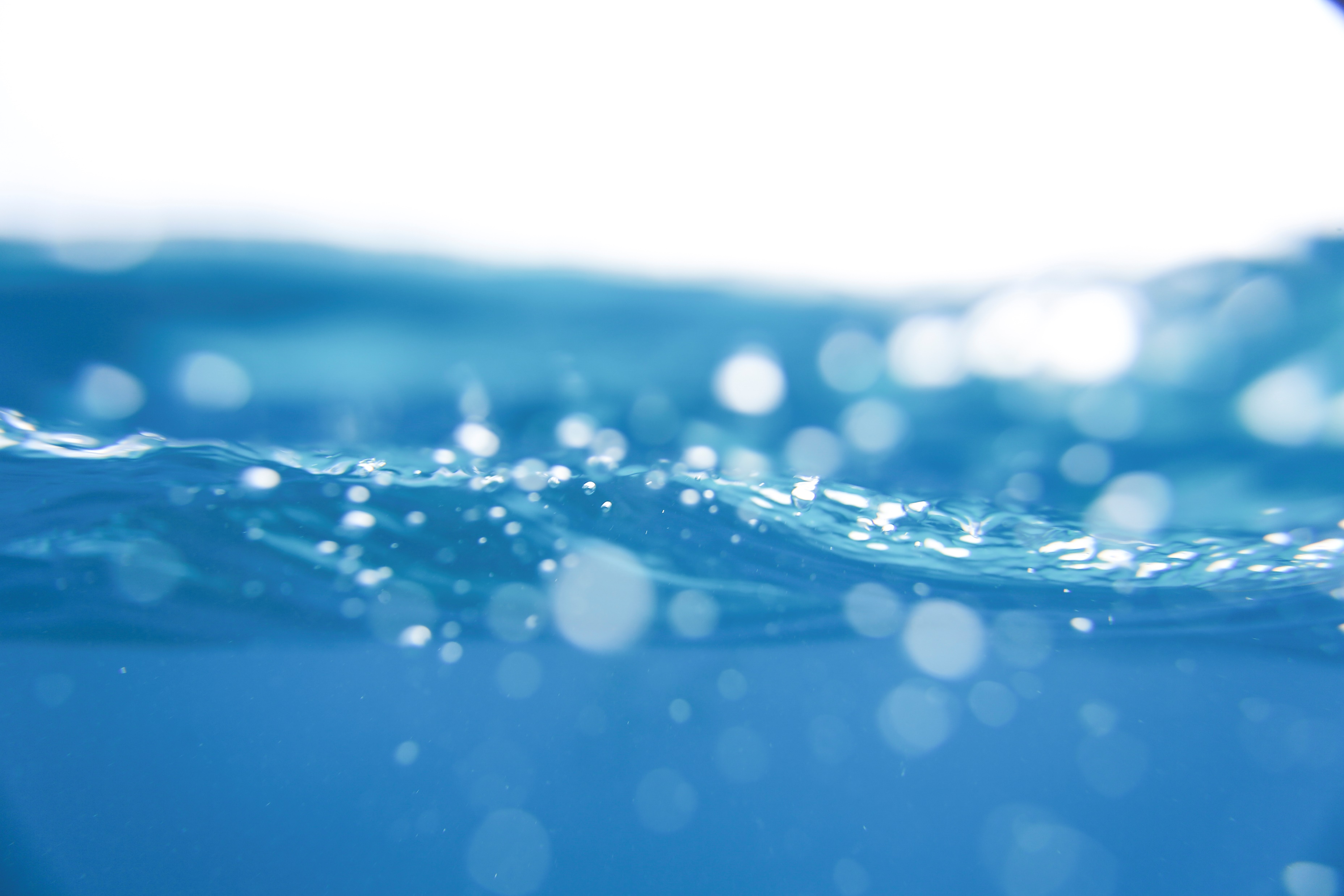 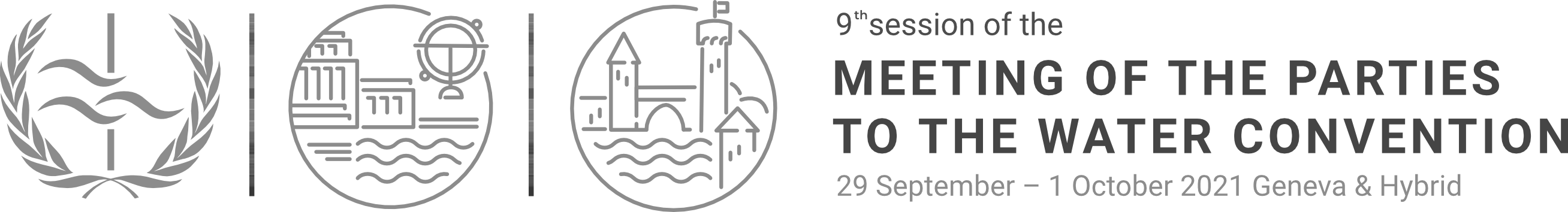 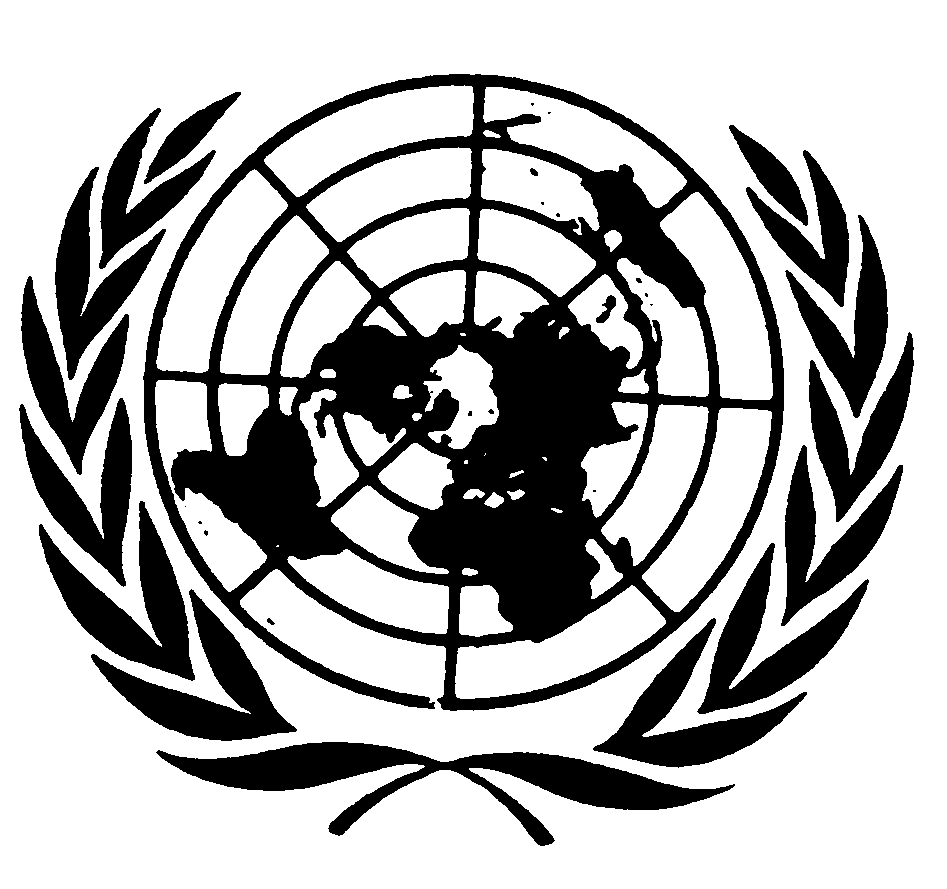 UNECE
United Nations Economic       
Commission for Europe
ESCAP
United Nations Economic and Social 
Commission for Asia and the Pacific
Обзор реализации плана СПЕКА в 2021-22 гг. – ЕЭК ООН 
План работы РГ на 2022-2023 гг.
Тамара Кутонова (ЕЭК ООН)
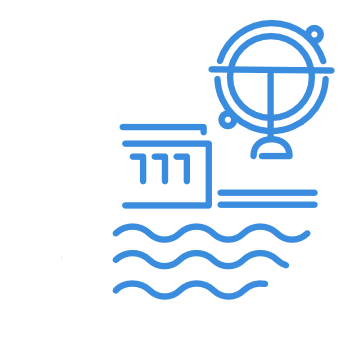 Обзор реализации плана СПЕКА в 2021-22 гг. – ЕЭК ООН
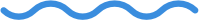 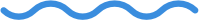 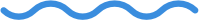 Заседание РГ по подготовке к Седьмому заседанию Межведомственного координационного совета Национального диалога по водной политике в Казахстане (25 ноября 2021 г.) 
Первый НДП в Узбекистане (27 сентября 2022 г.) запустил процесс НДП – результат многолетнего лоббирования и поддержки
В рамках новой программы EU4Environment Water and Data, достигнуто соглашение о пакетах политики и начале их реализации в Азербайджане
Казахстан, Узбекистан, Таджикистан и Кыргызстан: качество воды и аварийное загрязнение воды в бассейне Сырдарьи (в сотрудничестве с Конвенцией о трансграничном воздействии промышленных аварий и IWAC)
Кыргызстан: юридическое сопровождение новой методики возмещения ущерба водным ресурсам и объектам; 
Инвестиционные идеи для трансграничного Чу-Таласского бассейна 
Таджикистан: завершена разработка методологии расчета водного баланса в поддержку нового Водного кодекса 
Проект IKI – уточнение проектного предложения – будет реализовываться с учетом др.проектов
План работы РГ на 2022-2023 гг.
Благодарность
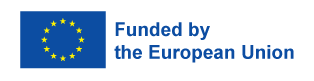 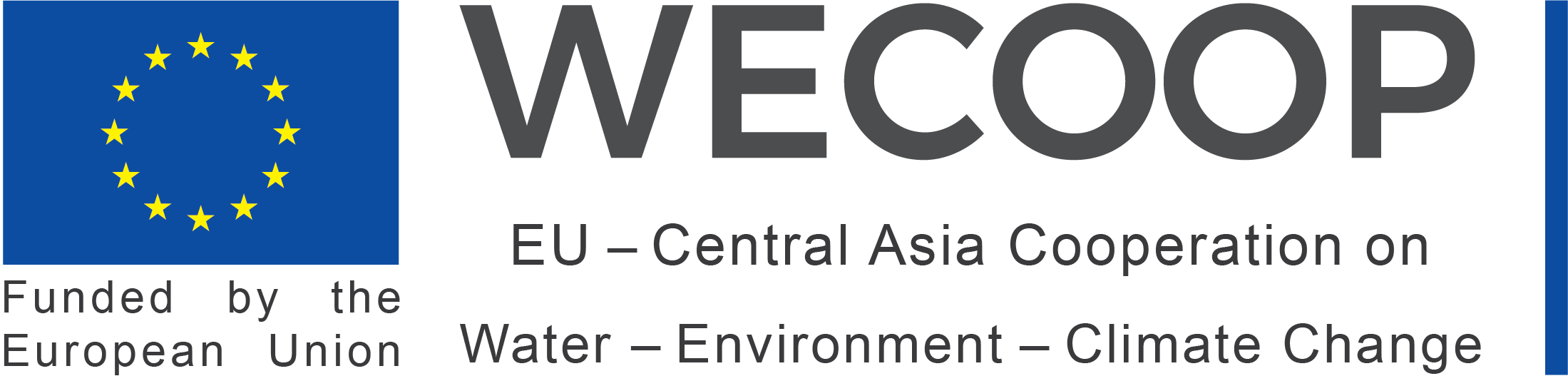 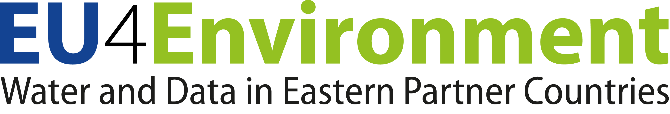 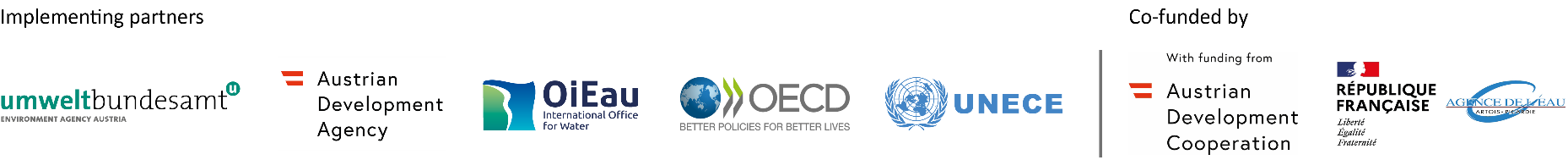 Secretariat: tamara.kutonova@un.org

For more information:  
https://www.unece.org/euwi-npds
https://www.euwipluseast.eu
https://wecoop.eu/
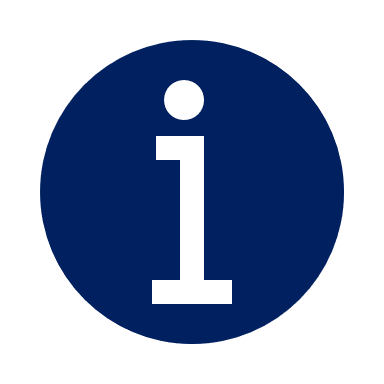